MAJOR SOIL POLLUTANTS
WHAT IS SOIL?
 Soil is the thin layer of organic and inorganic materials that covers the Earth's rocky surface. Soil is composed of particles of broken rock that have been altered by chemical and mechanical processes that include weathering and erosion. Soil consists of major components –  Minerals matter – 45% , Organic Matter 5%, Soil water -25%,  Soil air - 25%.
WHAT IS SOIL POLLUTION ? 
 Decrease in quality of soil either due to anthropogenic sources or natural sources or by both is called soil pollution or soil degradation. 
Decreases in the quality of soil is caused due to accelerated rate of soil micro – organisms, excess or lack of moisture content, high fluctuation of temperature , lack of humus content and input and concentration of various types of pollutants.
Sources of Soil Pollution:
1. Physical Agents / Sources . 
2. Biological Agents / Sources .
3. Air Born Sources . 
4. Biocides And Chemical Fertilizers . 
5. Urban And Industrial Sources . 
6. Oil Pollution. 
7. Heavy Metal Pollution. 
8. Petroleum And Its Derivatives.
Physical Agents / Sources:
Physical source of soil pollution is related to soil erosion and consequent soil degradation caused by natural and anthropogenic factors ( Rapid rate of deforestation, and Agricultural practice ). 
2. Biological Agents / Sources:
Biological sources of soil pollution include those micro – organisms and unwanted plants which degrade the quality and therefore fertility of the soil also decrease.  The biological agents of soil pollution are grouped in 4 major categories – 
 Pathogenic micro - organisms excreted by human beings. 
 Pathogenic micro - organisms excreted by domestic animals.
  Pathogenic micro - organisms already present in the soil .
  Enteric bacteria and protozoa.
3. Air Born Sources . 
4. Biocides And Chemical Fertilizers . 
5. Urban And Industrial Sources . 
6. Oil Pollution. 
7. Heavy Metal Pollution. 
8. Petroleum And Its Derivatives.
3. Air Born Sources:
Air – born of soil pollutants are air pollutants which are released into the atmosphere by the “human volcanoes“, auto mobiles , thermal power plants , vehicles.
EFFECTS:
  Sulphur emitted from factories causes ASID RAIN increases the acidity of the soil.
  Nitrogen oxide emitted from the factories combine with the water and pollute the soils by altering the chemical composition.
 Magnetite dusts when mixed with soil causes marked rise in the soil pH.
4. Biocides And Chemical Fertilizers:
Excessive use of agricultural fertilizers and pesticides, antibiotics and hormones in livestock and irrigating farms to boost agricultural production causes alteration in the chemical fertilizers act as inorganic plant nutrients. This contaminated soil and waste waters are agricultural factors affecting soil pollution.
Effects: Biocides reach the food chain in toxin forms .  Toxins are not decomposed easily and will remain in soil for many years.  Cancer, nervous, respiratory and skin diseases are of the long-term effects of pesticides on human.  Chemical fertilizers harden soils. Chemical pesticides create soil pollution as well.  A Number of pests especially insects are strengthened against consumable pesticides.  Organic phosphate compounds malathoins.  Chlorinated hydrocarbones like DDT, Dieldrin, Aldrin all this pesticides may persists in the soil for 20 to 25 years and thus reach the food chain through the plants.
5. Urban And Industrial Sources:
Industrial Wastes: Indiscriminate dumping of untreated or inadequately treated domestic, mining and industrial wastes on and is an important source of soil pollution. 
 Plastics : Plastics form a major part of global domestic and industrial waste. Photodegradable plastic contains an element sensitive to UV rays. Under the effect of solar rays the element is activated and breaks the polymeric chain of the photodegradable plastic. It results in small fragments that are easily digested by microbes. 
 Urban Wastes : The inadequately treated or untreated sewage sludge not only poses serious health hazards but also pollutes soil and decreases its fertility and productivity. Other waste materials such as rubbish, used plastic bag, garbage sludge, dead animals, hospital wastes, skins, types shoes etc. cause land and soil pollution. Suspended matter present in sewage can act as a blanket on the soil and interfere with its productivity. 
 Pollution of Underground soil: Underground soil in cities is likely to be polluted by -  Chemicals released by industrial wastes and industrial wastes.  Decomposed and partially decomposed materials of sanitary wastes.
  EFFECTS: Pollution runs off into rivers and kills the fish, plants and other aquatic life.  Crops and fodder grown on polluted soil may pass the pollutants on to the consumers.  Polluted soil may no longer grow crops and fodder.  Soil structure is damaged (clay ionic structure impaired.).  Corrosion of foundations and pipelines.  May release vapours and hydrocarbon into buildings and cellars.  May create toxic dusts.  May poison children playing in the area.
6. Oil Pollution:
It is for a long time that oil materials and its derivatives cause soil pollution as a result of transportation or storage.  soil pollution can be observed by oil hydrocarbon materials vastly around exploration and refining.  installations typically via transfer of these materials.  If more oil materials are penetrated into the more depth of soil, removing its pollution is a difficult task and will cost dearly.  Pollutions caused by oil leakage from oil transmission pipelines in southern Tehran have been reported as one of the soil pollutants in Tehran.
7. Heavy Metal Pollution:
Heavy metals include all metals with atomic numbers greater than 23 (with few exceptions) or more than 5 gm per ml. (eg. Hg, 70 gm ml-1 ). Heavy metals are hazardous, not acceptable to biological system. They are toxic to man and other life forms. Most of them are slow poisons as they accumulate in the body and cause serious disorders.  The unique physical, chemical and toxic properties of heavy metals have promoted their wide use in industrial processes and as biocides (fungicide and herbicide).  Soil is a living resource, but once contamination exceeds a certain threshold, the soil may be considered ‘functionally dead’. Pollution by heavy metals and many organic contaminants is practically irreversible (European Commission, 2012).
Heavy metal pollution in the world: 
Cadmium, took place in Romania where two tailings dam failures (January and March 2000) resulted in the release of 200,000 m3 of contaminated water and 40,000 tonnes of tailings into tributaries of the Tisa River.
  A study by the British Geological Survey in 2005 on garden soils near a mine in the neighboring county of Devon did find that growing certain vegetables posed a health risk because of soil contamination of soil by arsenic . In particular, beetroot, celery, tomato and lettuce accumulated higher levels of arsenic (Klinck et al, 2005).
  Recent research (Bellanger et al, 2013) has estimated that 1.5 to 2 million children in the EU are born with methylmercury exposures far above the safe limit of 0.58 μg/g, and further 200,000 above the WHO recommended maximum of 2.5 μg/g. However, not every child in Europe is equally at risk. 
 Reducing mercury pollution and cutting prenatal exposure to methylmercury could save the EU between €8 billion and €9 billion per year, the study suggests.
EFFECT OF HEAVY METALS ON HUMAN BODY:
9. Petroleum and its derivatives:
It is expected the production of 95 million barrels of petroleum per day in order to meet the growing worldwide demand of this resource. Crude petroleum is a complex mixture constituted, mainly, by hydrocarbons, organic sulphur compounds, nitrogen and oxygen . Among the petroleum derivatives, the Polycyclic Aromatic Hydrocarbons (PAH) have a prominent role. 
 Effects :  Studies on the toxicity of petroleum have shown that some species present higher sensitivity to these contaminants. Survival of earthworms can be reduced in soil containing crude petroleum 
 bioaccumulation in the organism, enhancing the possibility of contaminating their predators via the food chain.
EFFECT OF SOIL POLLUTION ON PLANTS:
Young seedlings die even before they appear above the surface of the soil.
Roots decay or wither, this disrupts the supply of water to the plants and they eventually die
 Polluted soil also interferes with the supply of nutrients, so plants wither.
EFFECT OF SOIL POLLUTION ON HUMANS:
Children are more prone to disease because they are more in contact with soil than adults.
Disease caused by land pollution include cancer, neurological disorders, tissue damage and irritation.
If the polluted particle or dust enter the lungs can affect the respiratory tract.
Skin problems are frequently linked to land pollution
One of the leading causes of birth defects.
How to control soil pollution?
Removal of soil pollution is usually carried out by two methods: 
1.Inside the site
Air sparing :is an in situ remedial technology that reduces concentrations of volatile constituents in petroleum products.
Biopile treatment: It is used to reduce concentrations of petroleum constituents in excavated soils through the use of biodegradation. 
 Land Farming: is a bioremediation treatment process that is performed in the upper soil zone or in biotreatment cells.
 Phytoremediation: Through the use of Green Plants Engineering like herbaceous and woody species, phytoremediation is used for removing pollutants like heavy metals, rare elements, organic compounds and radioactive materials.
Bioremediation: a “treatment that uses naturally occurring organisms to break down hazardous substances into less toxic or non toxic substances”
2.Outside the site 
 a) Soil washing :is a water-based process for scrubbing soils ex situ to remove contaminants.
b). Soil conservation (Biological methods ,Mechanical methods ), Amelioration of Saline and Alkali Soil , Sustainable Agriculture , Controlling Pollutions Caused by Waste in soil, Controlling Pollution Caused by Industrial Activities in Soil, Soil Pollution Control Technique Caused by Lead Existing in It, Application of Genetic Engineering to Improve Phytoremediation.
Controlling soil pollution caused by waste:
To control soil pollution caused by the Waste, the following techniques are recommended:
  1. Application of effective technology for dumping waste like compressing and covering of openings and holes.
  2. Dumping waste higher than the highest underground water levels.
  3. Creating impenetrable layers in building of land fields.
  4. Creating drainage system for the collection of leachates. 
 5. Using the gases produced in land fields. 
 There are three main methods for soil decontamination from Industrial Wastes as follows:
  1. Soil can be excavated up to the specified depth and the excavated soil can be taken away from the region and then it can be restored.
  2.The soil can be restored at the same area.
  3.Keeping soil in the area is the other method. Under such circumstances, auxiliaries are added to the soil to prevent spread of infection to the plants, animals and human.
TANNERY WASTE: 
Tanning Process:
3 Stages
Preparatory stage
The preparatory stages are when hide/skin is prepared for tanning.Preparatory stages may include:- Preservation-the hide/skin is treated with a method which renders it temporarily. unputrescible. Soaking-water for purpose of washing or rehydration is reintroduced. Liming-unwanted proteins and “opening up” is achieved. Unhairing-the majority of hair is removed. Fleshing-subcutaneous material is removed. Splitting-the hide/skin is cut into two or more horizontal layer. Reliming-the hide/skin is further treated to achieve more “opening up” or more protein removal. Deliming- liming & unhairing chemicals are removed this step. Bating-proteolytic proteins are introduced to the skin to remove further proteins and to assist with softening of the pelt. Degreasing-natural fats/oils are stripped or as much as is possible from the hide skin. Frizing-physical removal of fat layer inside the skin. Bleaching-chemical modification of dark pigments to yield a lighter coloured pelt.
2. Tanning and Crusting
The word “Tanning” means the process by which collagen fibers in a skin reacts with chemical agents such as Tannin, alum or other chemicals. Hides and skin have the capacity to absorb tannic acid and other chemical substances which prevent them from decaying and make them damp resistant to wet and keep them supple and durable.
 Tanned material dries out to a flexible form that does not become putrid when wetted back.
Crusting is when the hide/skin is thinned, retanned and lubricating often a coloring operation is included in the crusting sub process. The culmination of the crusting sub process is the drying and softening operation.
3. Surface coating
For some leathers a surface coating is applied. Tanners refer to this as finishing. Finishing may include:- Oiling, Brushing, Padding, Spraying, Roller coating, Curtain coating, Polishing, Plating, Embossing, Ironing, Combing, Glazing.
WASTE GENERATION POINTS:
Maximum waste generation points in tannery industry are processes such as: 
 Soaking:-generation of waste water.
 Unhairing:-waste generation. 
Fleshing:-subcutaneous material waste generation. 
Splitting. 
Trimming. 
Bleaching. 
Bating. 
Deliming.
Only 150 kg of raw material is converted into fine leather out of 1000 kg of raw material , i.e. There is a waste of 850 kg. 
• Fleshing (56%-60%) 
• Chrome shaving, chrome splits , buffing dust (35%-40%) 
• Skin trimming (5%-7%) • Hair (2%-5%)
 • Over 80% of the organic pollution load in biological oxygen demand (BOD) that flows from the pre-tanning process many of these waste comes from degradable hide, skin and hair matters.
Tanning process at least requires 300 kg of chemicals which are added per tons of hides. Then Non-Used chemical salts appear in waste water. Due to the change of PH these compound can form precipitate and contribute to a large amount of solid waste and suspended solids. In an every process of leather tanning there comes a waste water exception of finishing operation.
In an average 35m^3 of waste water are produced per tons of raw material. The waste contains high concentration of salts such as ammonia, chromium , dye and other chemical solvent. 
• A huge amount of waste produced by tanning industry is discharged directly or indirectly in natural water bodies without any treatment. 
During summer the rate of decomposition of the waste is higher , air pollution is caused in residential areas by producing intolerable obnoxious.
The industry waste water usually find their way into surface were toxins are carried down streams and thus pollute water which are used for commercial use.
Chromium waste enters into the soil and contaminate grounds water system which provide drinking water for near by communities. Contamination of waste water which also effects the aquatic life which are common source of food. Thus aquatic food chain gets affected and the eco-system get collapsed.
Health problems include asthma, eyesight problems, and skin discoloration. • Chromium is not solely responsible for these diseases. Methyl isothiazolinone , which is used for microbiological protection (fungal or bacterial growth), causes problems with the eyes and skin. Anthracen , which is used as a leather tanning agent, can cause problems in the kidneys and liver and is also considered a carcinogen.
TANNERY EFFLUENT CONTAINS:
SOLIDS:-Solids to be found in tannery effluent fall into several distinct categories:-
 SUSPENDED SOLIDS:-Quality of insoluble matter contained in waste water. 
SETTELEABLE SOLIDS:-Quantity of solids, having tendency of settle down.
 GROSS SOLIDS:-They are larger than a sampling machine can handle. eg-leather pieces,fleshing residue.
BOD:-Tanning waste have a long break down period,this longer digestion periods can apply to a variety of chemicals used in manufacturing leather. 
NITROGEN:-Nitrogen contained in proteinaceous material(liming and unhairing) 
SULPHIDES:-Sulphide content is tannery effluent result from the use of sodium sulphide & sodium hydrosulphide.and the breakdown of hair in unhairing process.
NEUTRAL SALTS:-Two common types of salts are to be found in tannery effluent:- Sulphates Chlorides OIL & GREASE:-During leather manufacture,natural oils and grease are released from within the skin. CHROMIUM COMPOUNDS:-Two forms of chrome are associated with the tanning industry :-  Chrome 3+(trivalent chrome)  Chrome 6+(hexavalent chrome)
Process Involved In Common Effluent Treatment Plant 
There are four steps involved in the process of CETP 
Preliminary stage 
2. Primary stage 
3. Secondary stage (i) Aerobic Process ii) Anaerobic Process
 4.Tertiary stage Preliminary Stage Includes : i) Screening ii) Grit Removal iii) Oil and Grease Removal
 Primary stage includes
Equalization 
• Neutralization 
• Sedimentation 
 Secondary Stage Includes : 
• Aerobic Process : 
• Activated Sludge Process 
• Aerated Lagoons 
• Trickling Filters 
• Sequential Bath Reactor 
• Submerged Aerobic Fixed Film Reactor 
• Membrane Bio-reactor
ACTIVATED SLUDGE PROCESS:
Activated sludge is a biochemical process for treating sewage and industrial waste that uses air(or oxygen) and micro-organisms to biologically oxidize organic pollutants, producing a waste sludge(or floc) containing the oxidizing material.
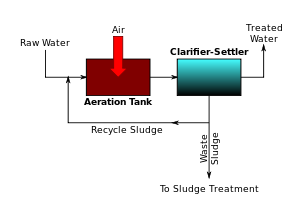 TRICKLING FILTERS:
A trickling filter process consists of bed of rocks, gravel, slag, peat moss or plastic media over which wastewater flows downwards and a contacts a layer of microbial slimes covering the bed media. Aerobic conditions are maintained by forced air flowing through the bed or by natural convection air. The process involves adsorption of organic compounds in wastewater by the microbial slime layer, diffusion of air into the slime to provide the oxygen required for the biochemical oxidation of organic compounds .The end projects include carbon dioxide gas, water and other products of oxidation. As the slime layer thickness, it becomes the air to penetrate the layer and an inner anaerobic layer is formed.
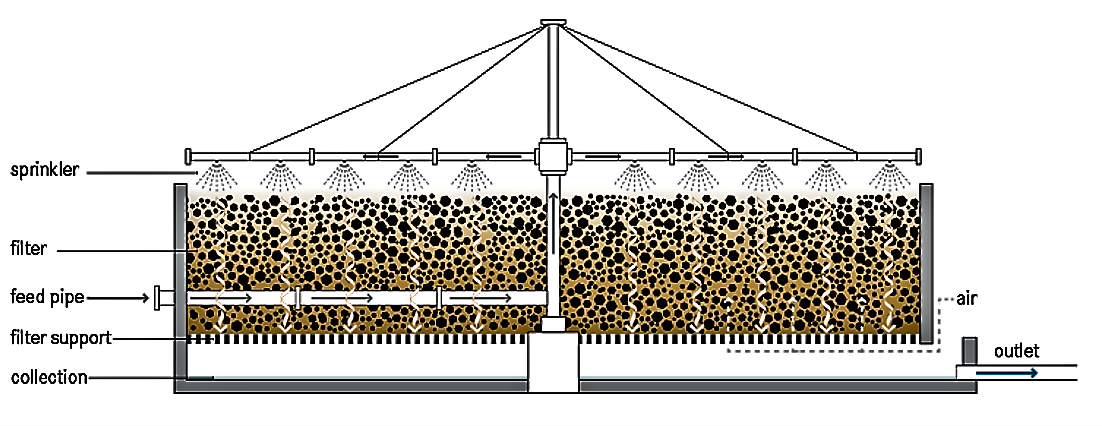  Anaerobic Process : 
• Anaerobic Contact Reactor
 • Up Flow Sludge Blanket 
• Fixed Bed Reactor 
• Biological Removal Of Heavy Metals
  Tertiary Stage Includes : 
• Sand Filters 
• Carbon Filters 
• Micro Filters 
• Ultra Filtration 
• Retention Ponds 
• Nano Filtration 
• Reverse Osmosis
TREATMENT OF OTHER ORGANICS:- Synthetic organics material including solvents,paint,pharmaceuticals,pestri cides,cooking products and so forth can be very difficult to treat.Treatment methods are often specific to the material being treated.Methods include advanced oxidation processing,distillation,adsorbtion,vitr ification,incineration,chemical immobilisation or landfill disposal.
TREATMENT OF ACIDS & ALKALIS: Acids & alkalis can usually be neutralised under controlled conditions.neutralisation frequently produces a precipitate that will require treatment as a solid residue that may also be toxic.In some cases,gases may be evolved requiring treatment for the gas stream.Some other forms of treatment are usually required following neutralisation. OIL AND GREASE REMOVAL: Oil and grease can be recovered from open water surfaces by skimming devices
TREATMENT OF CHROME WATER:The chrome water is separated by the following processes : • The chrome water from the leather manufacturing process is pumped into a reactor. The pH must be 3. • Then Magnesium oxide is added which may increase the pH level from 6 - 7. The chrome will be settled as sludge and, the processed clean water is obtained. • The chrome sludge which is settled at the bottom is removed and the clean water is pumped out.
HOSPITAL WASTE/BIOMEDICAL WASTE
BIO-MEDICAL WASTE: - Any waste which is generated during the diagnosis, treatment or immunization of human beings or animals or in research activities pertaining thereto or in the production or testing of biological organisms.
CAUSES:
Improper:- 
Packaging 
Segregation
 Treatment and
 Disposal of biomedical waste. 
CLASSIFICATION OF BIOMEDICAL WASTE:
INFECTIOUS WASTE: Infectious waste suspected to contain pathogens (bacteria, viruses, parasites, or fungi) in sufficient quantity to cause diseases in susceptible hosts. This category includes:- 
• Cultures and stocks of infectious agents from laboratory work. 
• Waste from surgery on patients with infectious disease. 
• Infected animals from laboratories.
2.PATHOLOGICAL WASTE: It consists of tissues, organs, body parts, human fetuses, and animal carcasses, blood, and body fluids.
3. SHARPS: These are the items that could cause cuts or puncture wounds, including; Needles, Scalpel and other blades, Knives, Infusion sets, Saws, Broken glass, and nails.
4.PHARMACEUTICAL WASTE: It includes expired, unused, spilt, and contaminated Pharmaceutical products, Drugs, Vaccines, and sera.
5. GENOTOXIC WASTE: Genotoxic waste is highly hazardous and may have; Mutagenic, Teratogenic, or Carcinogenic properties.
It raises serious safety problems, both inside hospitals and after disposal, and should be given special attention.  It includes certain cytostatic drugs, vomit, urine, or feces from patients treated with cytostatic drugs, chemicals, and radioactive material.
6. CHEMICAL WASTE: It consists of discarded Solid, Liquid, and Gaseous chemicals. Chemical waste may be hazardous or nonhazardous. It is considered to be hazardous if it has at least one of the following properties: Toxic, Corrosive (acids of pH < 2 and bases of pH> 12) Flammable, Reactive Genotoxic.
7. WASTES WITH HIGH CONTENT OF HEAVY METALS: It represents a subcategory of hazardous chemical waste, and is usually highly toxic. It includes Batteries, Broken thermometer, Blood-pressure gauges.
8. PRESSURIZED CONTAINERS: Many types of gas are used in health care, and are often stored in pressurized cylinders, cartridges, and aerosol cans. Most common gases used in health care includes: Anesthetic gases, Ethylene oxide, Oxygen and Compressed air.
9. RADIOACTIVE WASTE: It includes the X- rays, α- and βparticles, and γ- rays emitted by radioactive substances.
 • α-particles, are heavy positively charged, and include protons and neutrons. • They have low penetration power, and are hazardous to humans mostly when inhaled or ingested.
• β- Particles, are negatively or positively charged electrons with significant ability to penetrate human skin, they affect health through ionization of intracellular proteins and proteinaceous components. 
• γ- Rays, are electromagnetic radiations similar to X- rays but to shorter wavelength. Their penetrating power is high and lead shielding is required to reduce their intensity.
SOURCES OF BIOMEDICAL WASTE:
Hospitals
Blood banks
Biotechnological institutions
Industries, education institutes and research centers: The type of waste generated from an animal houses is typically animal tissues, organs, body parts, carcasses, body fluids, blood etc., of experimental animals.
EFFECTS OF BIOMEDICAL WASTE: - The improper management of biomedical waste causes serious environmental problems in terms of
 Air,
 Water  
Land pollution.
AIR POLLUTION: • Air pollution can be caused in both indoors and outdoors. • Biomedical waste that generates air pollution is of three types- • Biological, • Chemical and • Radioactive.
Indoor air pollution:- Hospital Acquired Infections (Nosocomial infection). Indoor air pollution can caused due to: • Poor ventilation • The paints, carpet, furniture, equipment’s, etc., used in the rooms. • Use of chemicals, disinfectants, fumigants etc.
LAND POLLUTION: • Open dumping of biomedical waste is the greatest cause for land pollution. • Soil pollution from bio-medical waste is caused due to infectious waste, discarded medicines, chemicals. • Heavy metals such as cadmium, lead, mercury, etc., which are present in the waste will get absorbed by plants and can then enter the food chain.
Methods of disposal of bio-medical waste and their segregation
STEPS IN THE MANAGEMENT OF BIOMEDICAL WASTE:- 
Survey of waste generated. 
Segregation of hospital waste
Collection & Categorization of waste.
Storage of waste.( Not beyond 48 hrs. )
Transportation of waste. 
Treatment of waste.
COLOR CODING FOR SEGREGATION OF BIOMEDICAL WASTE: -
Biomedical waste is segregated into different colored  containers.
THANK YOU